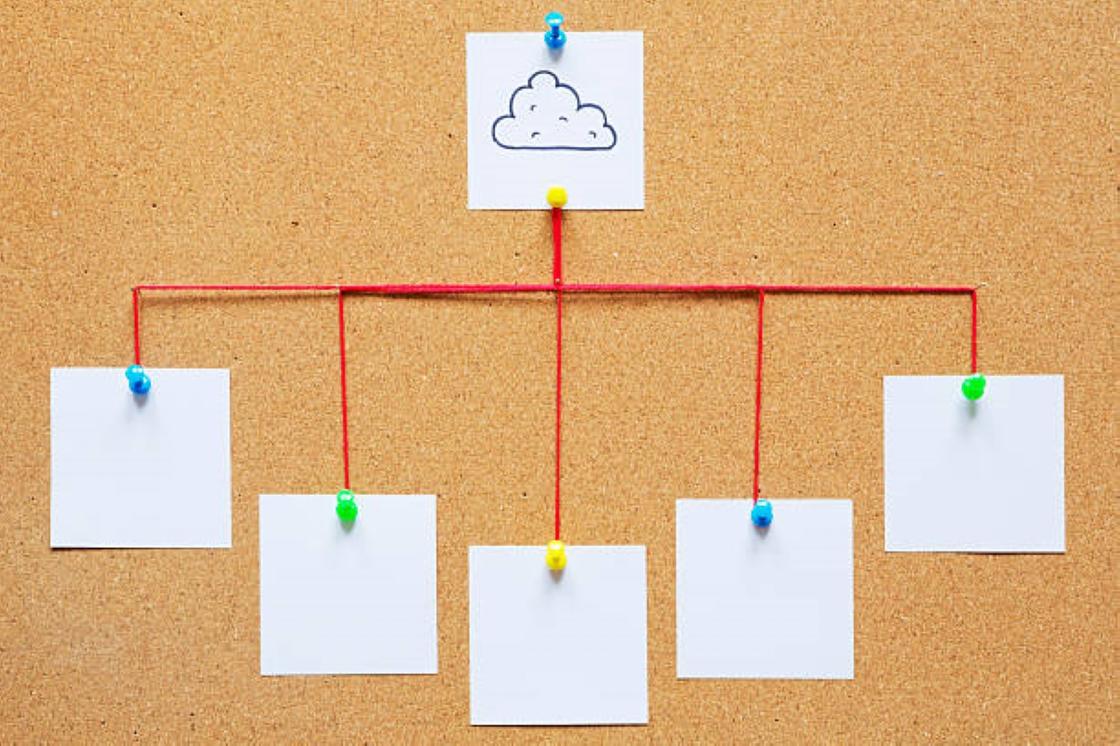 Умный кластер
Я
для ребёнка
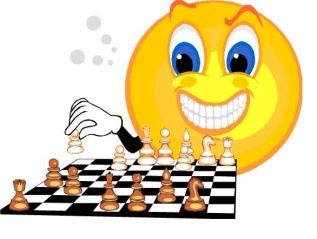 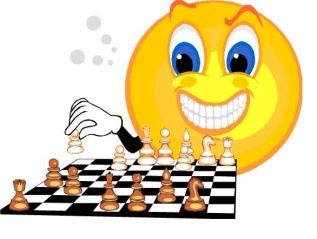 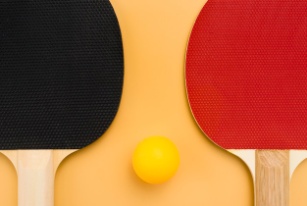 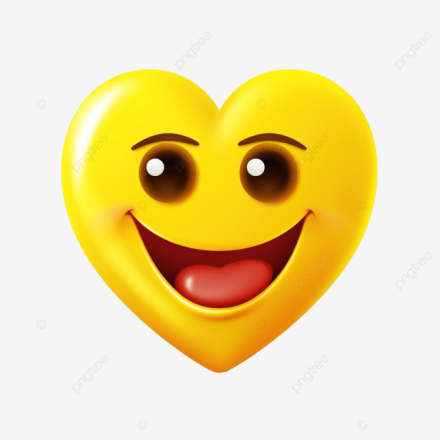 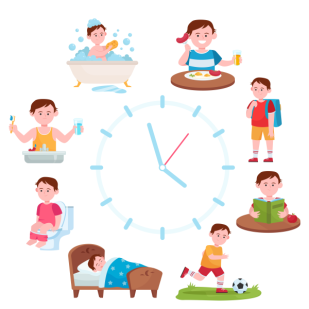 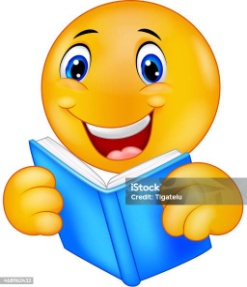 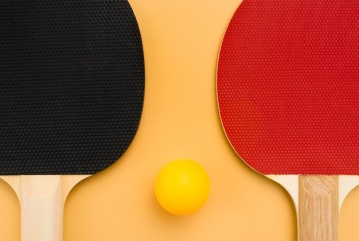 Поддерживаю физическую активность ребёнка, поощряю занятия спортом
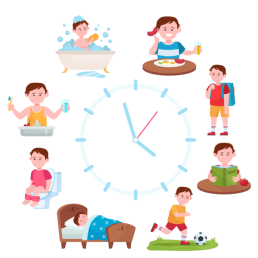 Помогаю составить режим дня, чтобы избежать переутомления
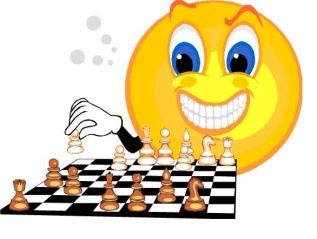 Играю в интеллектуальные игры, которые развивают интеллектуальные способности ребёнка
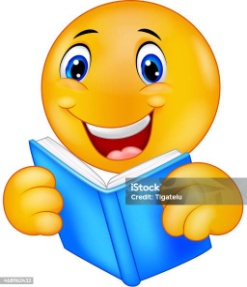 Поддерживаю интерес к чтению: читаю ребёнку книжки
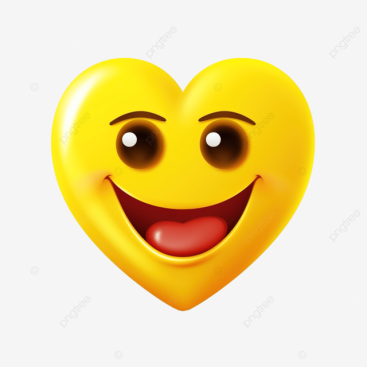 Поддерживаю эмоциональное благополучие ребёнка, помогаю развивать навыки управления эмоциями и решения проблем